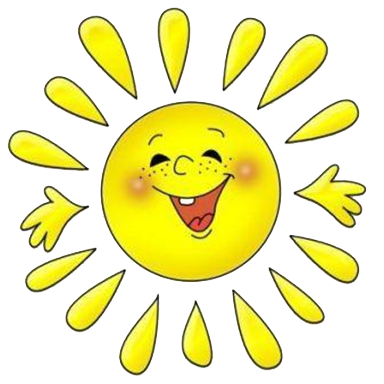 Северо-Восточное управление министерства образования и науки Самарской области
«Системно - деятельностный подход в развитии 
интеллектуальных  и познавательных способностей детей дошкольного возраста 
в контексте ФГОС ДО»
Из опыта работы
СП «Детский сад Солнышко» ГБОУ СОШ им.Н.С.Доровского с.Подбельск
муниципального района Похвистневский Самарской области
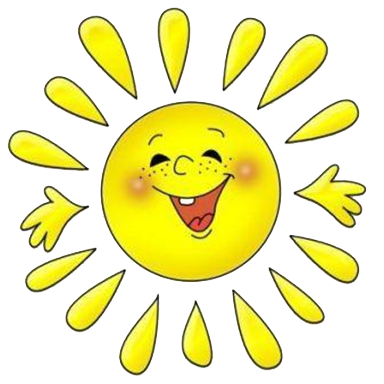 Экспериментальная площадкапо теме «Деятельностный подход к интеллектуальному развитию дошкольников»
СВУ МОиН СО 
СИПКРО
Академии повышения квалификации и переподготовки работников образования МОиН РФ
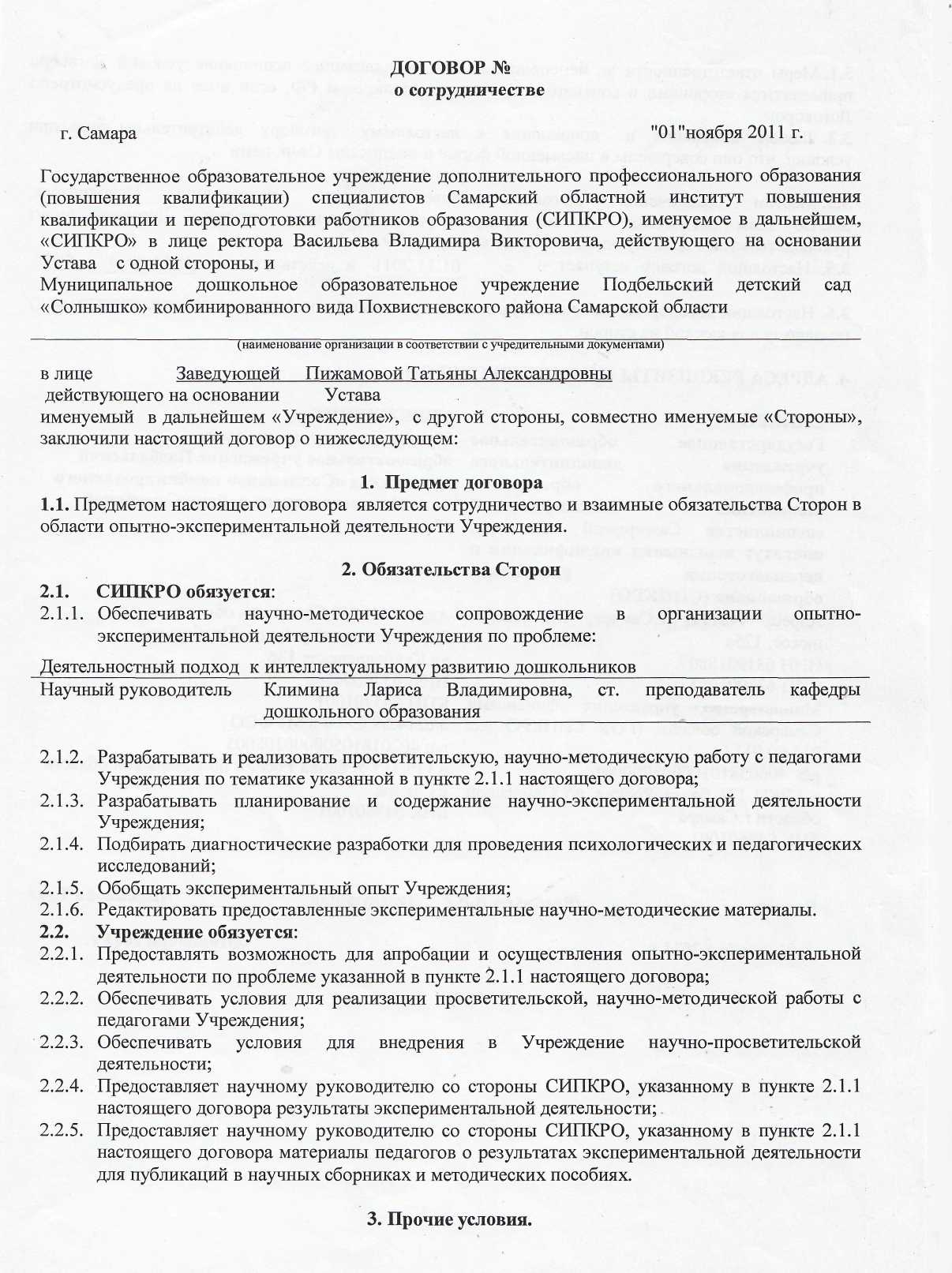 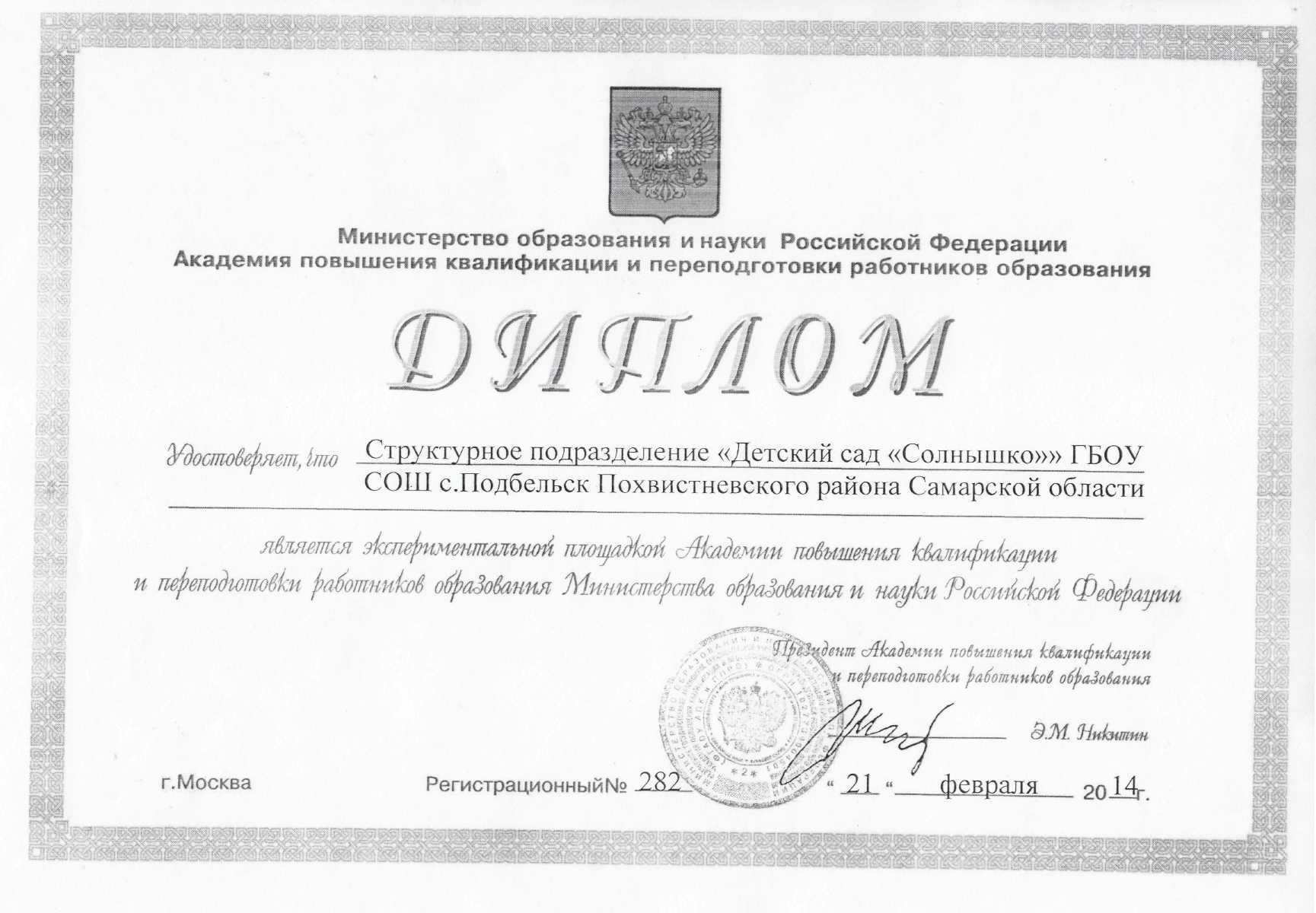 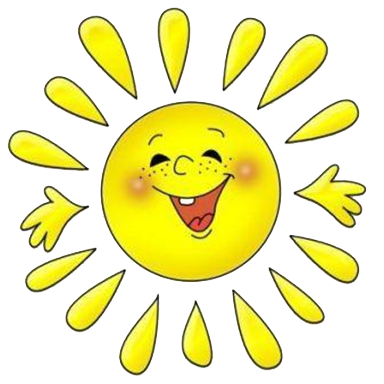 Основная цель - создание системы работы, направленной на развитие познавательной активности, любознательности воспитанников посредством системно-деятельностного подхода.
Задачи:
Повысить уровень профессиональной компетенции педагогов ДОУ по направлению экспериментальной деятельности.
Реализовать продуктивные формы взаимодействия участников образовательного процесса, способствующих развитию самостоятельности и инициативности дошкольников. 
Разработать структуру и содержание НОД на основе принципов системно-деятельностного подхода, обеспечивающую развитие самостоятельности и инициативности воспитанников, ситуации успешности в различных видах деятельности.
Пополнить развивающую предметно-пространственную среду групп, которая будет способствовать развитию самостоятельности и инициативности воспитанников в условиях самостоятельной и совместной деятельности.
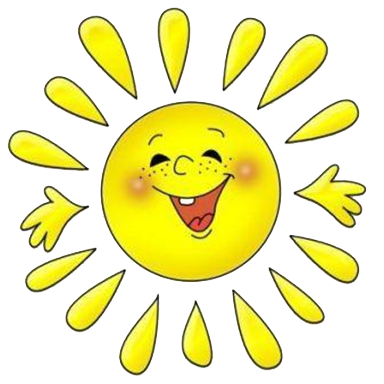 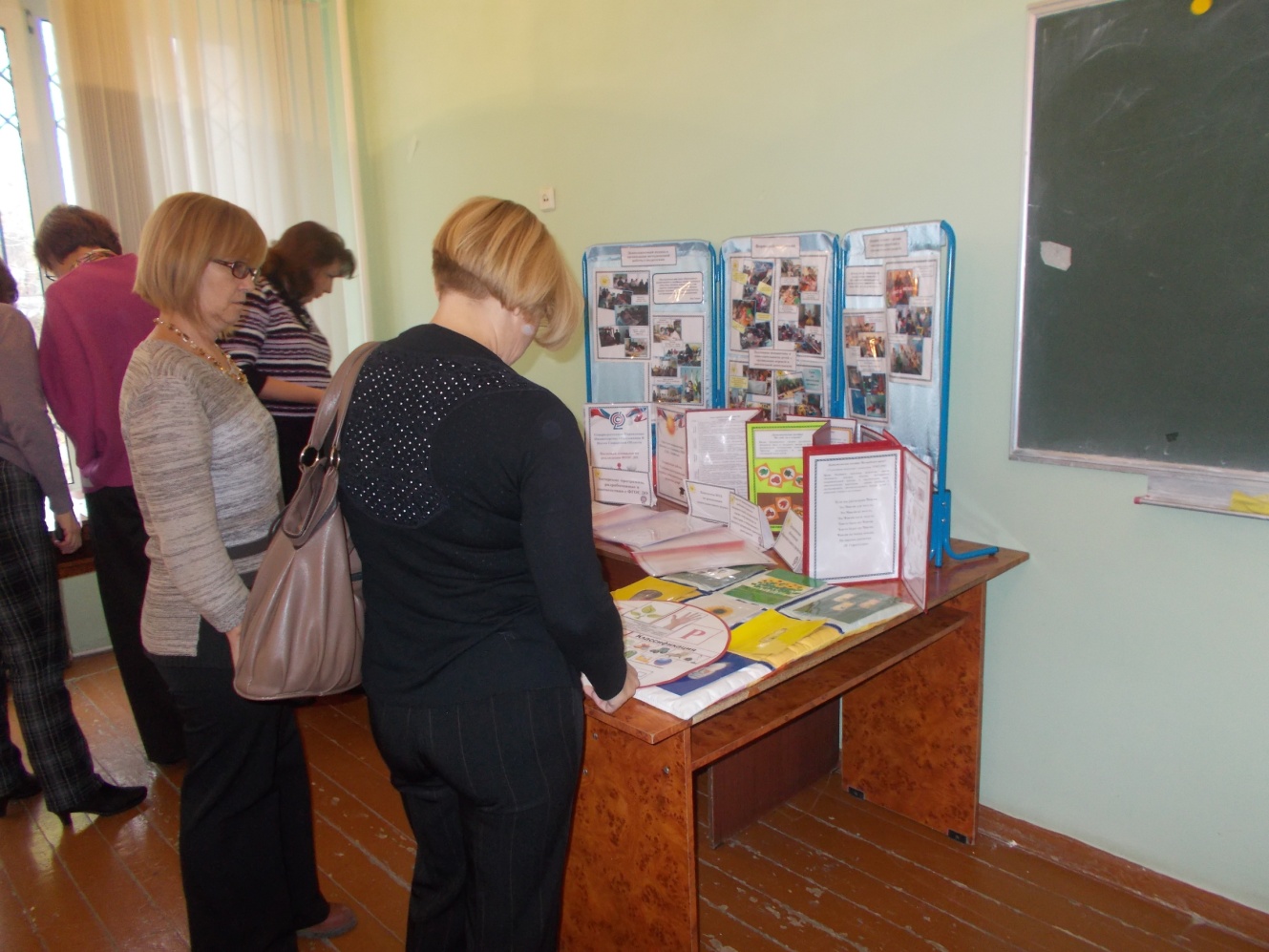 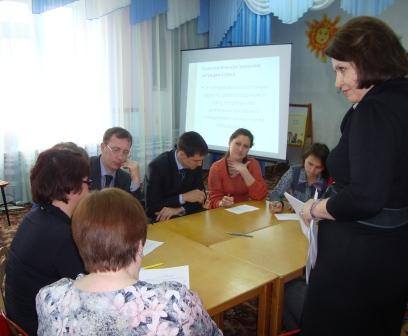 Областные и окружные 
семинары-практикумы, дни открытых дверей
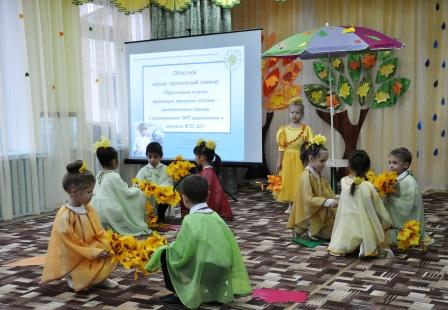 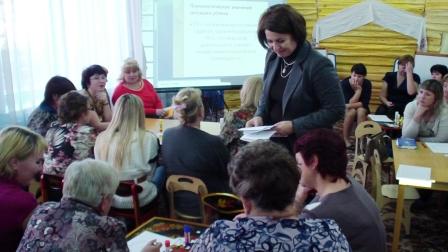 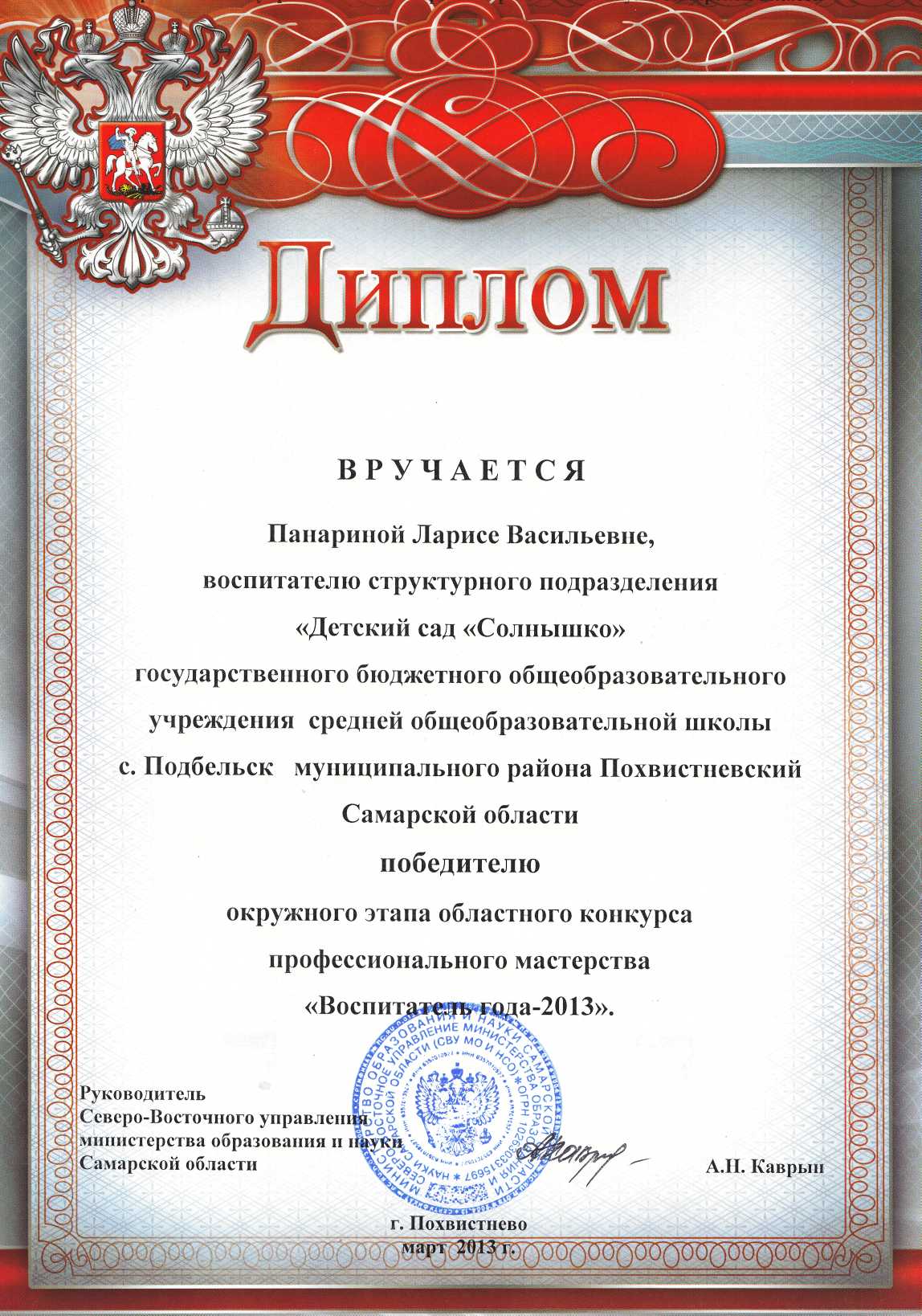 Представлениеопыта педагогов на различных уровнях
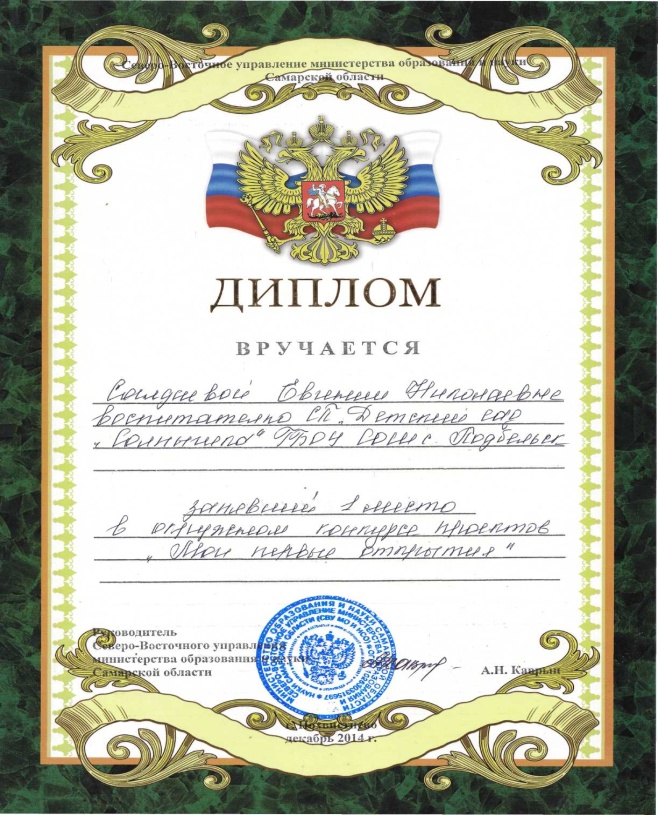 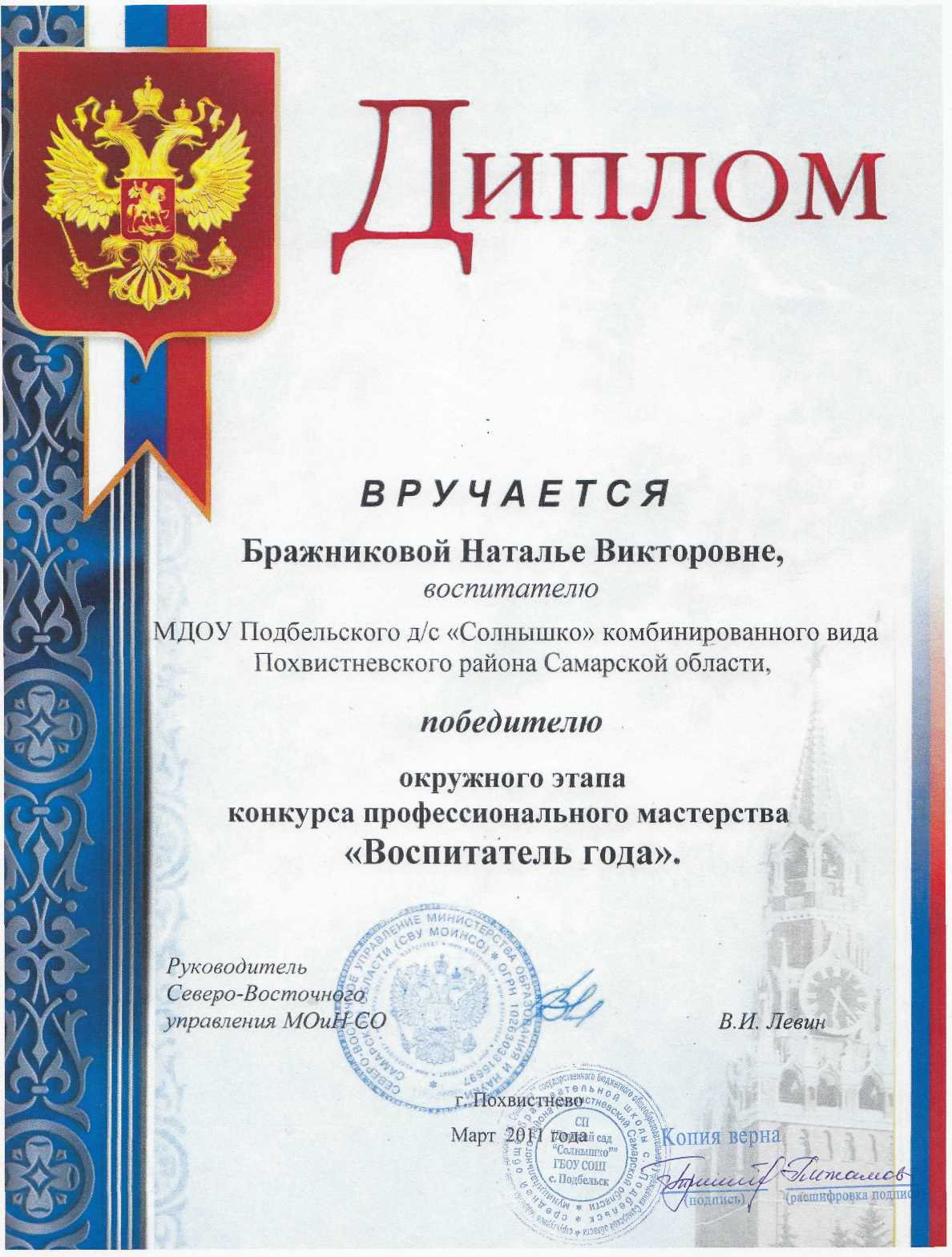 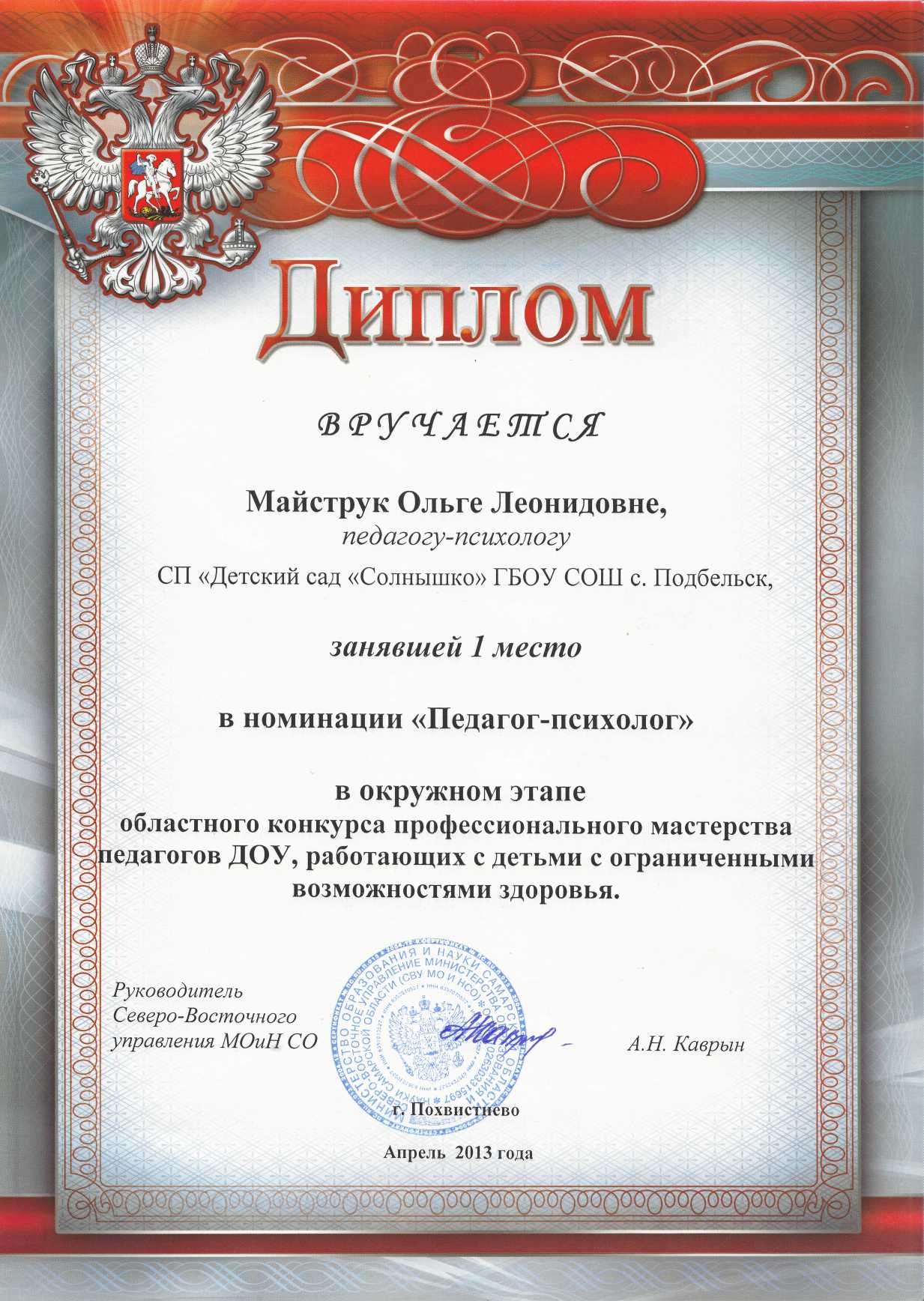 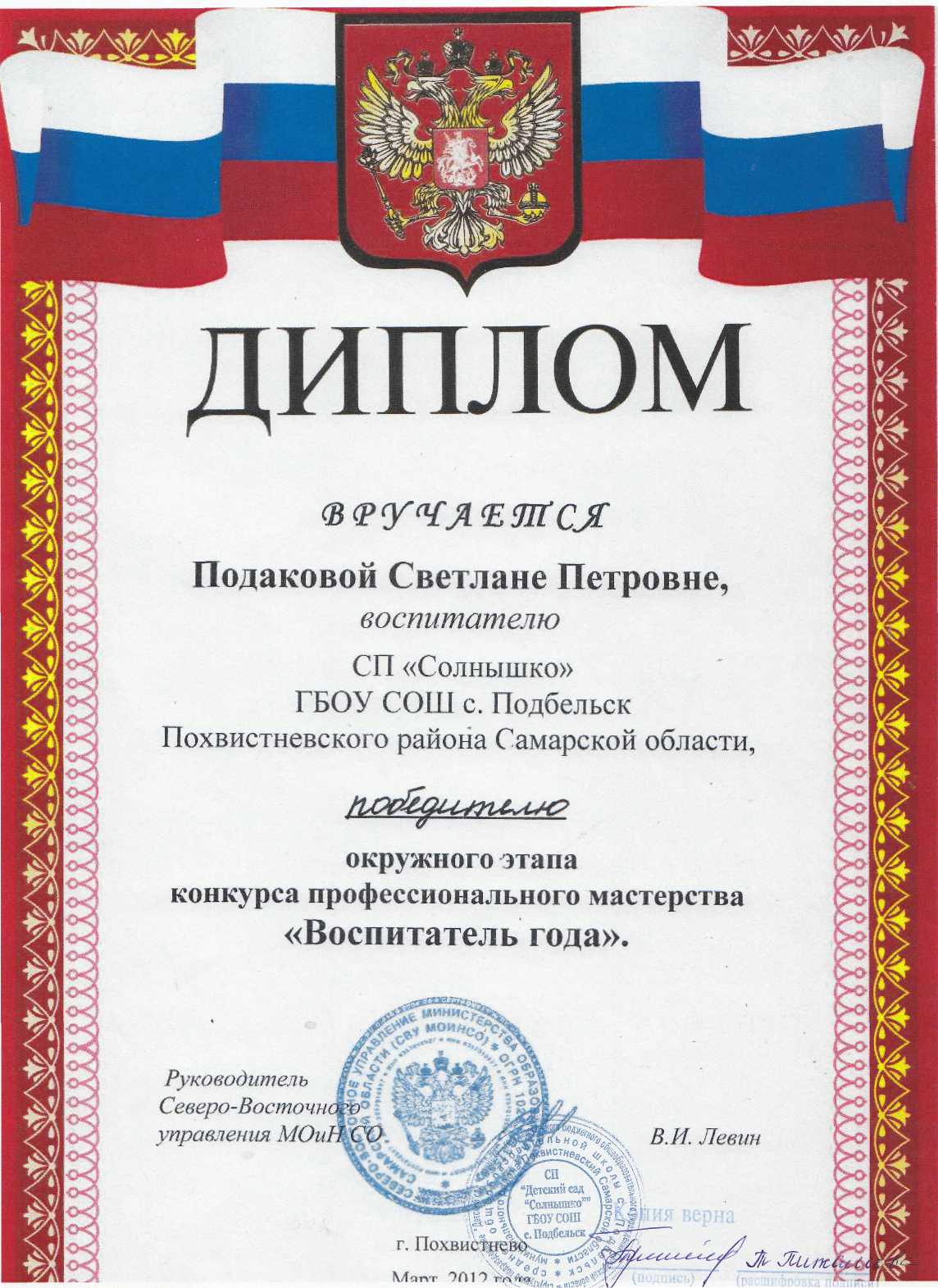 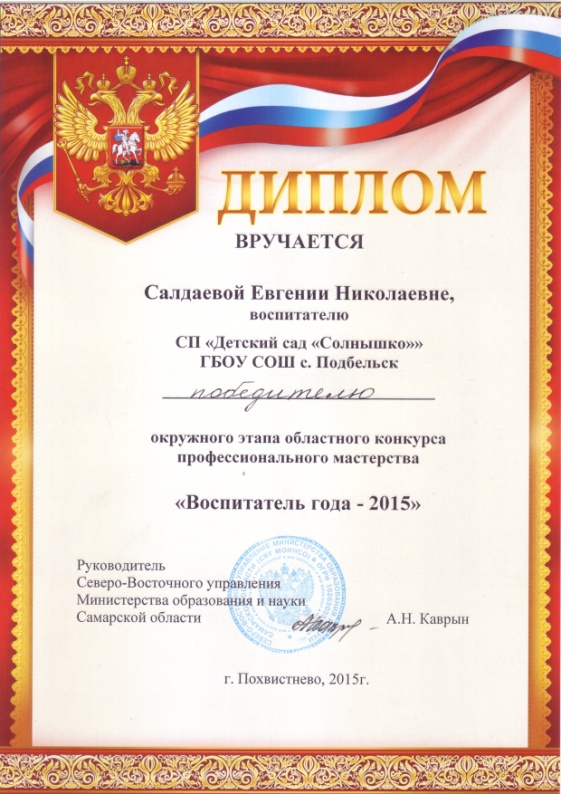 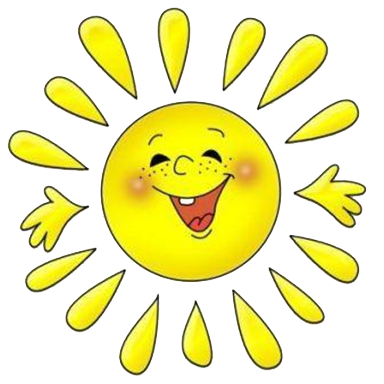 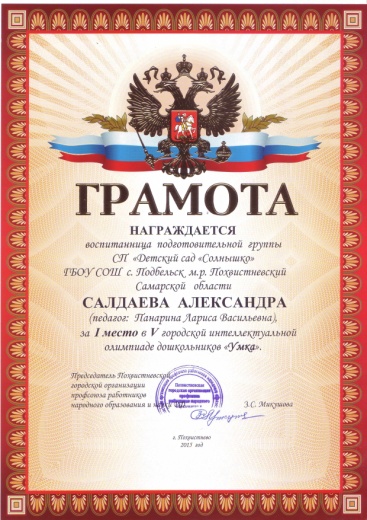 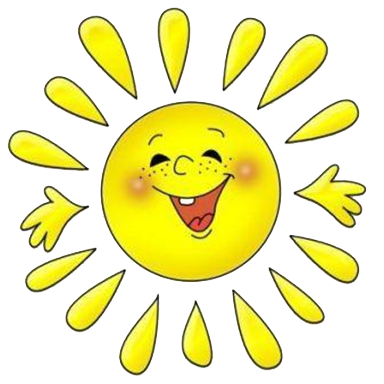 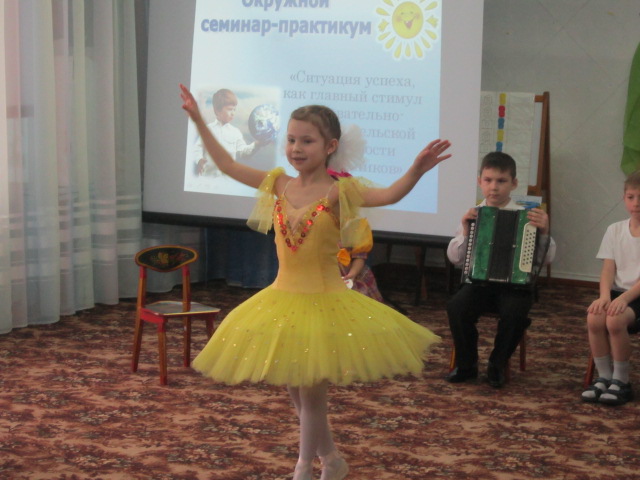 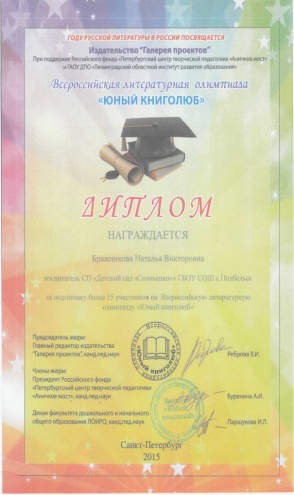 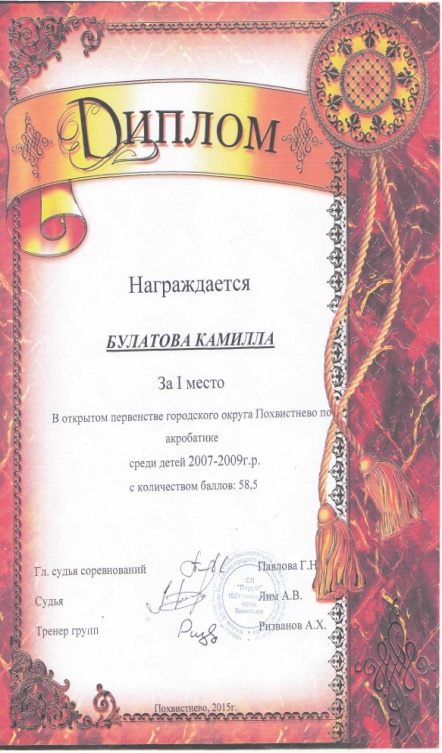 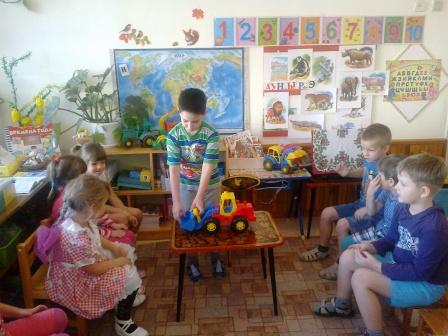 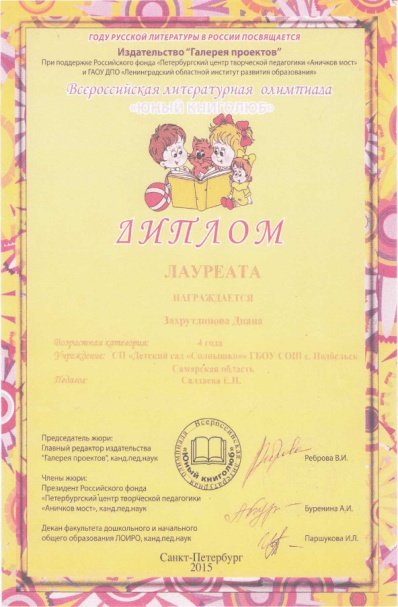 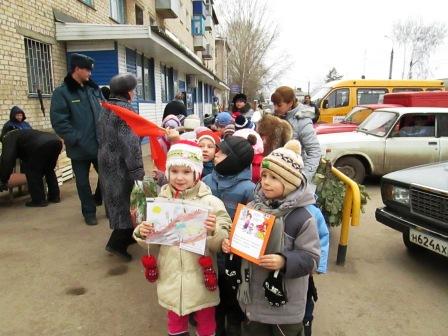 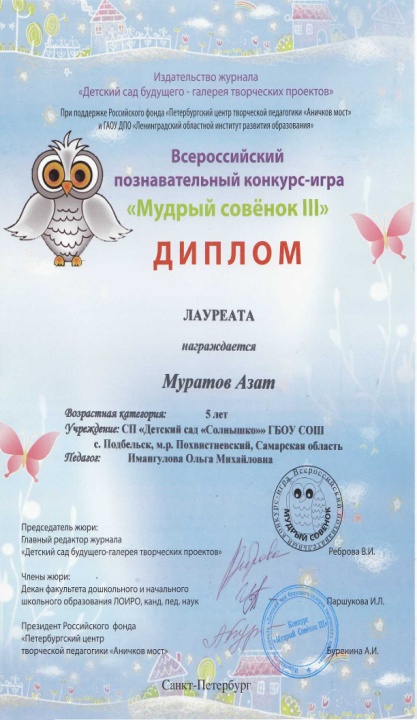 Участие детей в различных конкурсах
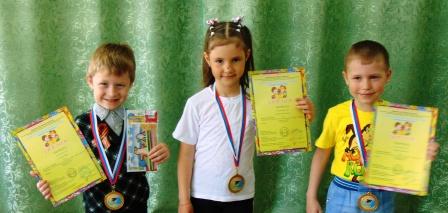 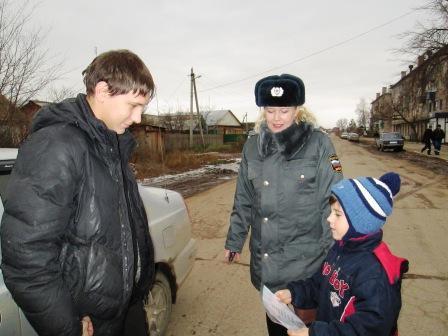 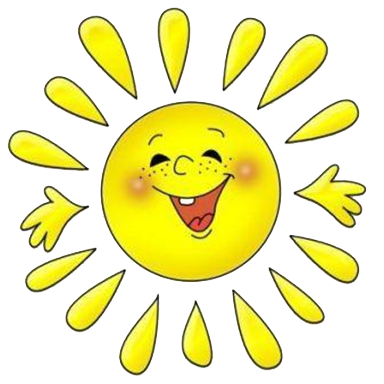 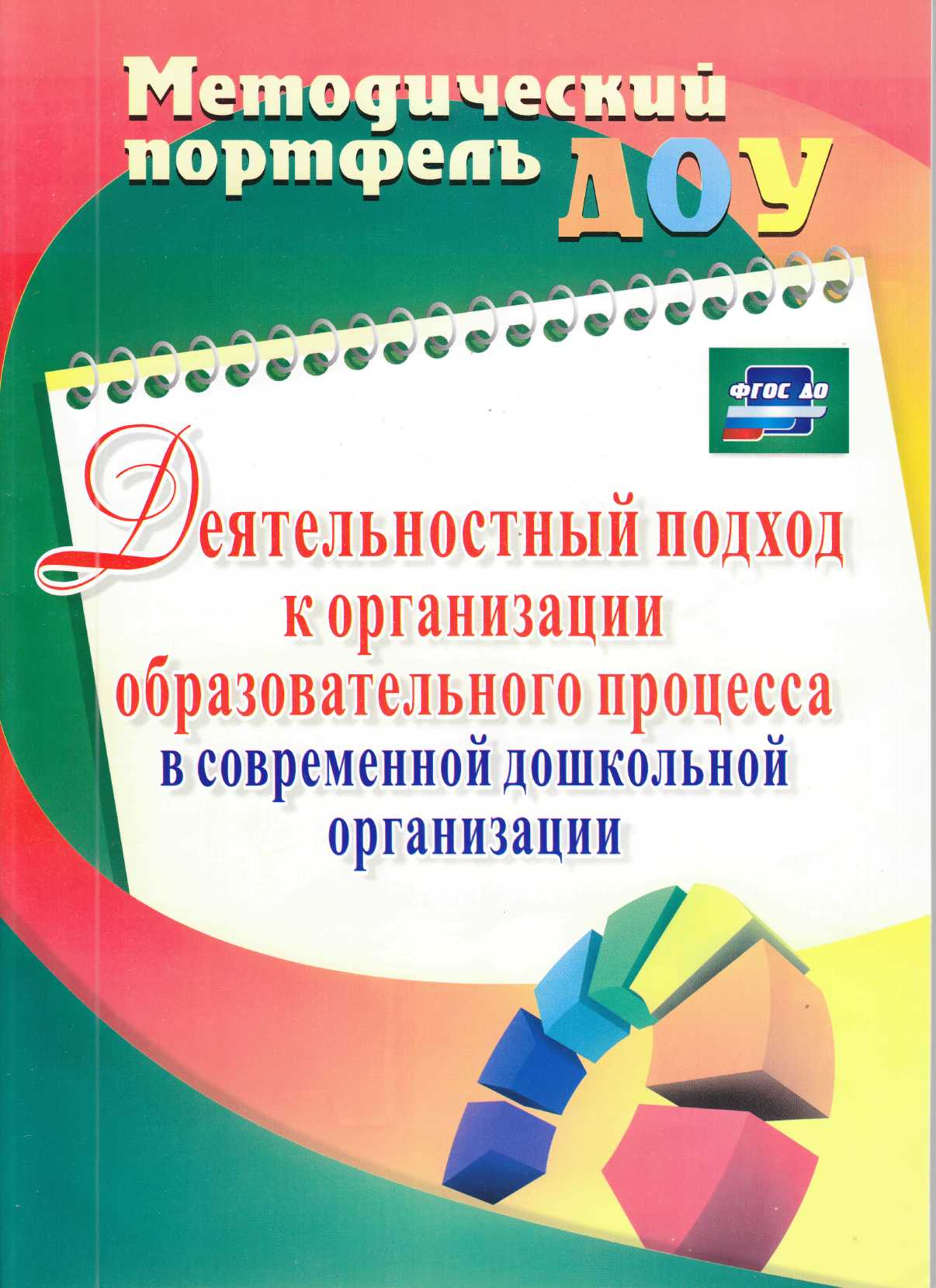 Актуальность пособия- представлены принципы системно-деятельностного подхода в контексте требований ФГОС ДО. Новизна  пособия - в содержание раскрывается реализация современных образовательных технологий.
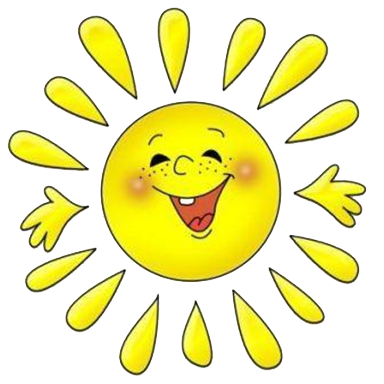 Современные образовательные технологии
Ситуации успеха в организации детских видов деятельности.  
Социо-игровые технологии на развитие коммуникативных способностей детей, навыков общения детей между собой, со взрослым при выполнении общего дела. 
Развивающие игровые технологии, направленные на развитие целостного восприятия, внимания, мышления дошкольников в процессе реализации системно-деятельностного подхода.
Детское экспериментирование - формирование любознательности, самостоятельности, целеполагания, способности преобразовывать какие-либо предметы и явления для достижения определенного результата, умения делать простейшие выводы, развитие эмоциональной сферы ребенка.
Технология «Ситуация» авторов Л.Г. Петерсон, Е.Е. Кочемасовой позволяет реализовывать системно-деятельностный подход при ФЭМП дошкольников.
Приёмы создания ситуации успеха в НОД
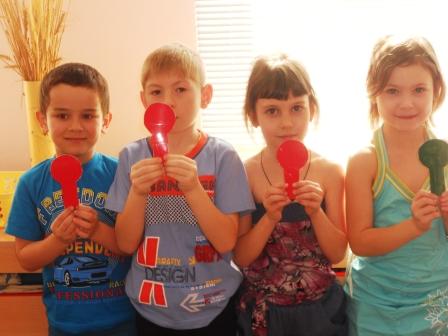 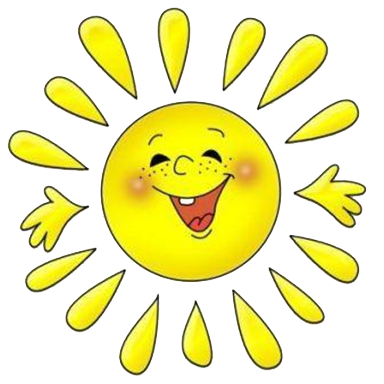 Игра «Светофор»При выполнении группового или индивидуального задания дети поднимают «светофор» красной или зелёной стороной к педагогу, сигнализируя о своей готовности к ответу.
Дифференцированные задания по выбору детей (разноцветные коробки): Красная – сложные задания, зелёная – средней сложности, жёлтая – лёгкие задания.
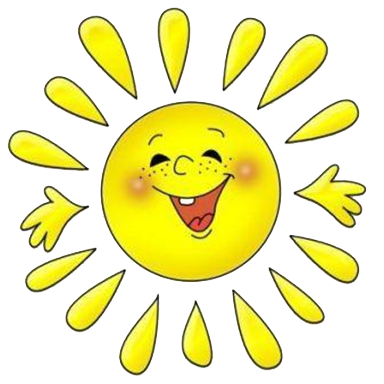 Приёмы формирования уверенности в своих силах у ребёнка
Скрытое инструктирование – 
помогает ребёнку избежать 
поражения. Достигается путём 
намёка, пожелания.
«Выполняя работу, не забудьте о …»
«Лучше всего начать с …»
Снятие страха – 
помогает преодолеть неуверенность
в собственных силах, робость, 
боязнь самого дела и оценки окружающих.
«Мы все пробуем и ищем, только так 
может что-то получиться…»
Авансирование успешного результата – 
помогает педагогу выразить убеждённость в том, 
что ребёнок обязательно справится с поставленной
задачей. Это в свою очередь, внушает дошкольнику 
уверенность в свои силы и возможности.
«У вас всё получится!»
Усиление мотива – 
показывает ребёнку ради чего, 
ради кого совершается эта деятельность, 
кому будет хорошо после выполнения. 
«Без твоей помощи нам не справиться…»
Персональная исключительность – 
обозначает важность усилий 
ребёнка в предстоящей или 
совершаемой деятельности.
«Только ты и мог бы…», 
«Только тебе я могу доверить…».
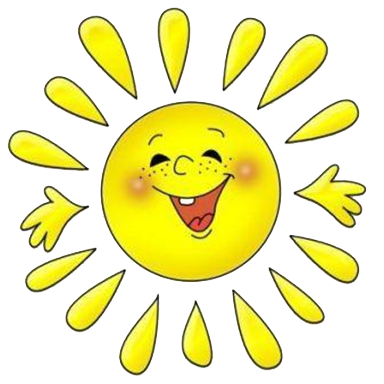 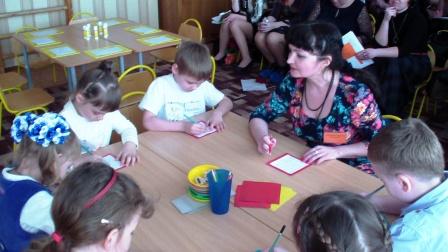 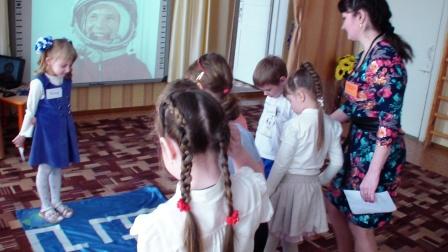 Технология «Ситуация» 
(авторы Л.Г.Петерсон, Е.Е.Кочемасова) при формировании элементарных математических представлений дошкольников на этапе  открытия нового знания.
1) сформировать умение записывать цифру 1 печатным способом;
2) продолжать формировать опыт самостоятельного преодоления затруднения под руководством взрослого на основе рефлексивного метода, опыт самоконтроля, закрепить способ действий «если чего-то не знаю, придумаю сам, а потом сверю с образцом», продолжать формировать положительный опыт использования этого способа; 
3) тренировать мыслительные операции – анализ, сравнение;
4) тренировать логическое мышление, внимание, память, речь, мелкую моторику рук.
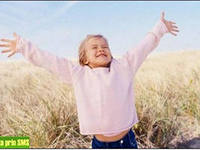 В результате у детей формируются следующие установки:
дети становятся самостоятельными и инициативными в различных видах детской деятельности;

дети учатся слушать и слышать друг друга, договариваться, приходить к согласию;

у детей развивается речевое взаимодействие, сформируется позитивное отношение к окружающему миру, другим людям, самому себе, к сверстникам;

дети отстаивают свою позицию, разумно и доброжелательно возражают взрослым;

у них нет чувства страха за ошибку
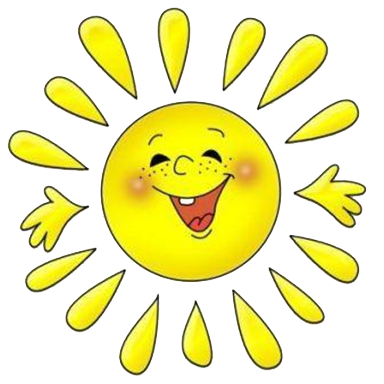 Ширмы-трансформеры
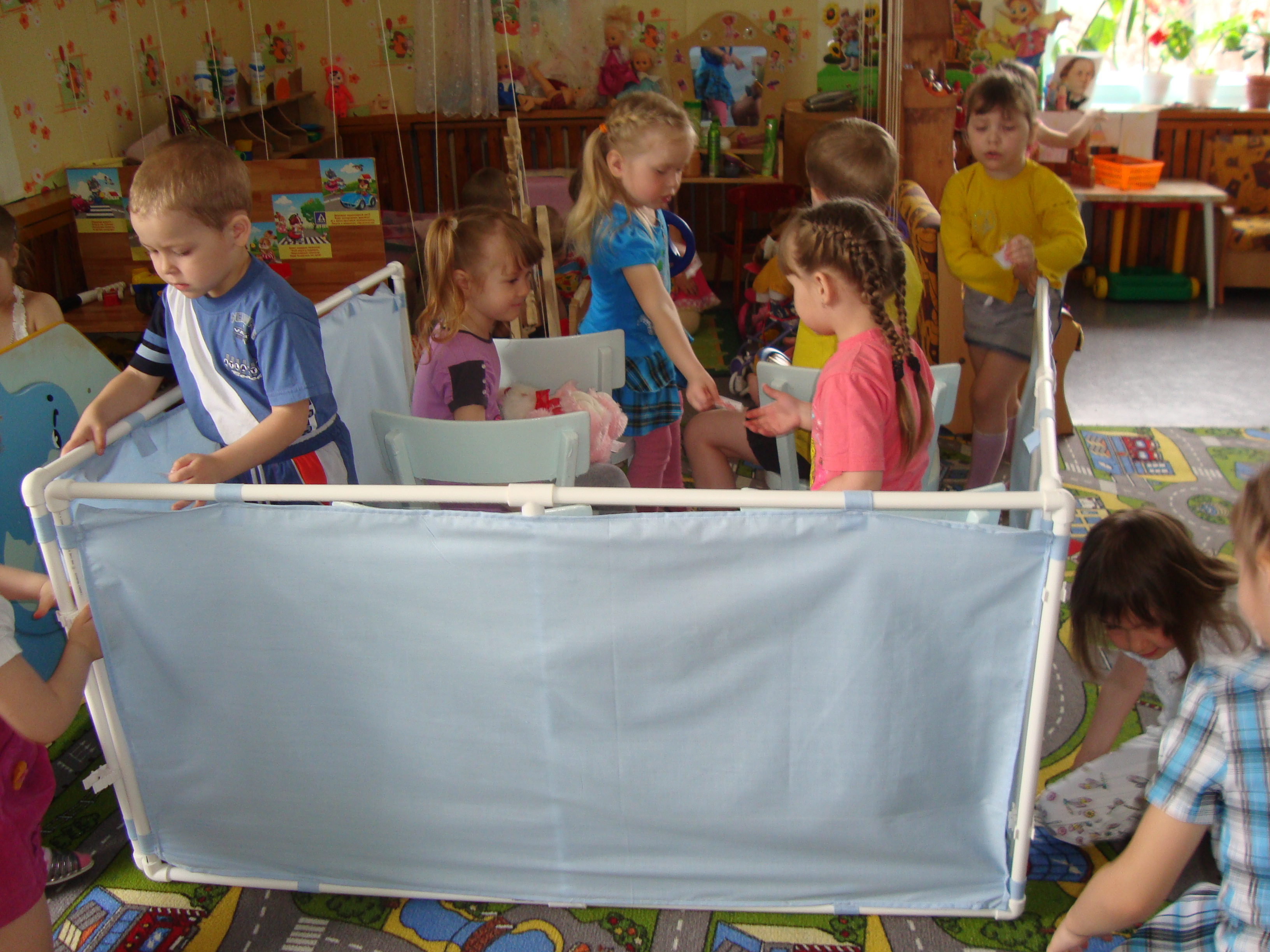 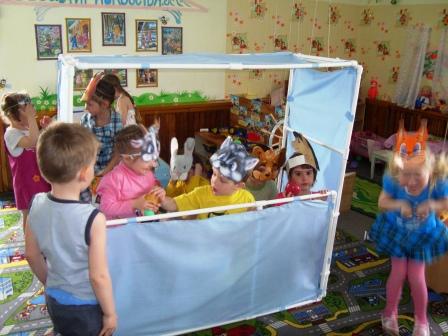 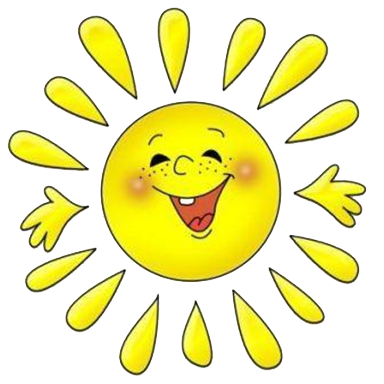 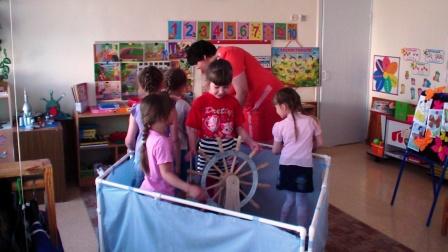 Содержание методического пособия
Планы-конспекты образовательного процесса со старшими дошкольниками по 4 темам: «Россия - моя Родина», «Дикие и домашние животные», «Зима. Птицы зимой», «Насекомые».Представлено планирование видов детской деятельности, с указанием задач, интеграции образовательных областей, форм организации и логики образовательной деятельности по темам дня в рамках тематической недели.
Наши контакты:
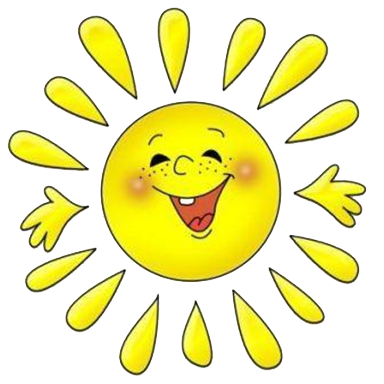 Интернет:
pdb-dou.minobr63.ru
e-mail: sun1952@mail.ru
тел. (8-846 - 56) 61-3-84
Адрес: 446460, Самарская область, Похвистневский район, с.Подбельск, ул. Куйбышевская, 136.